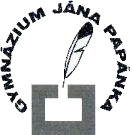 Gymnázium Jána Papánka
Pridružená škola programu UNESCO
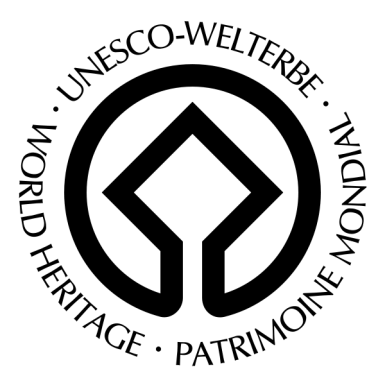 Exkurzia - Cern
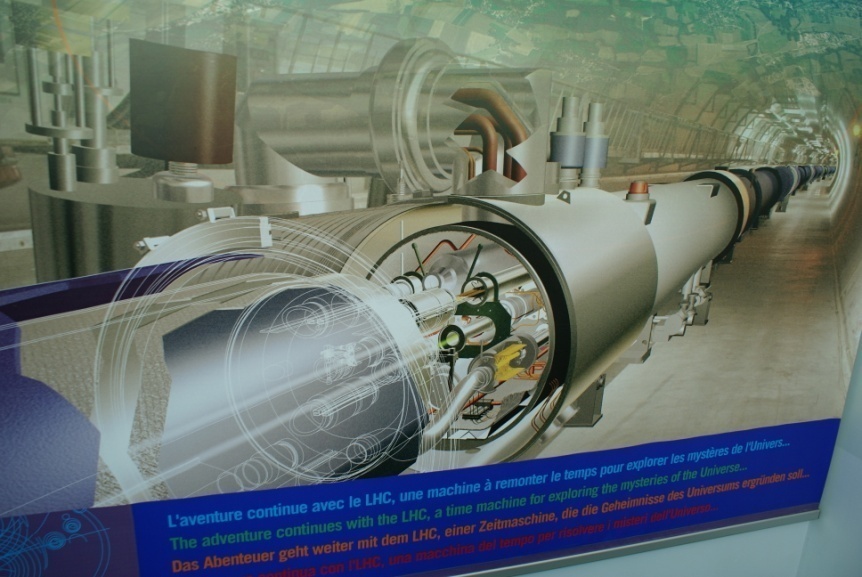 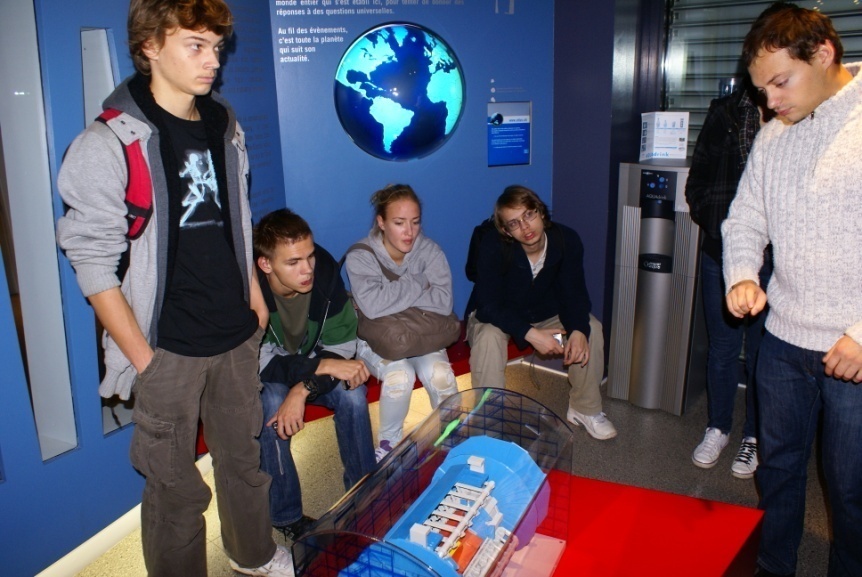 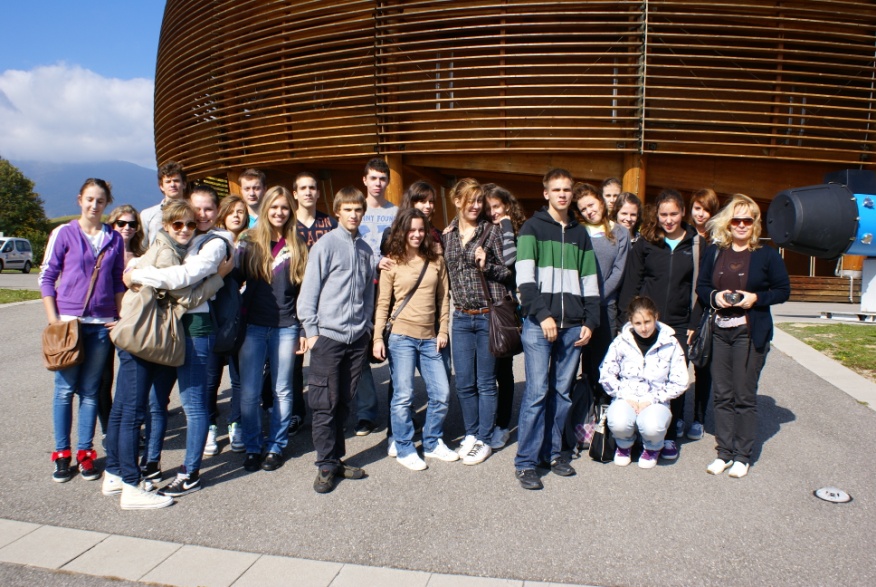 Exkurzia - Veterná elektráreň
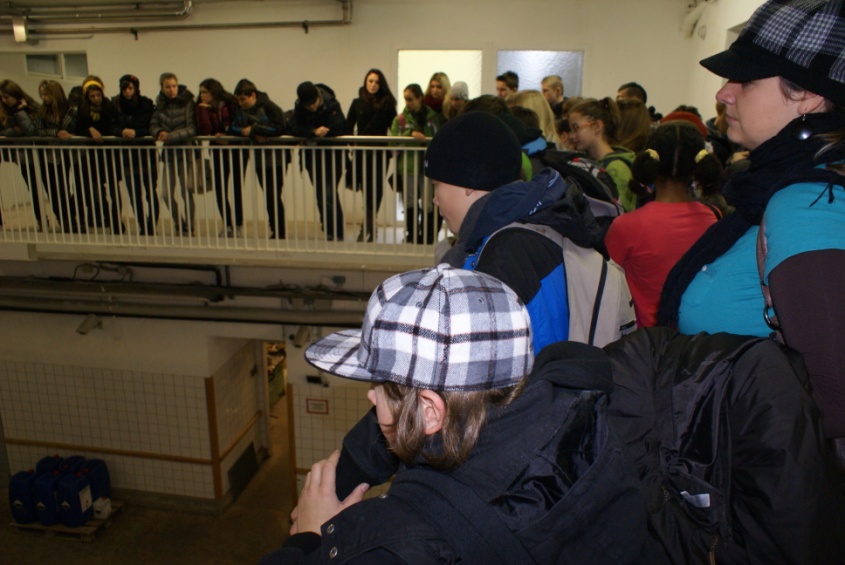 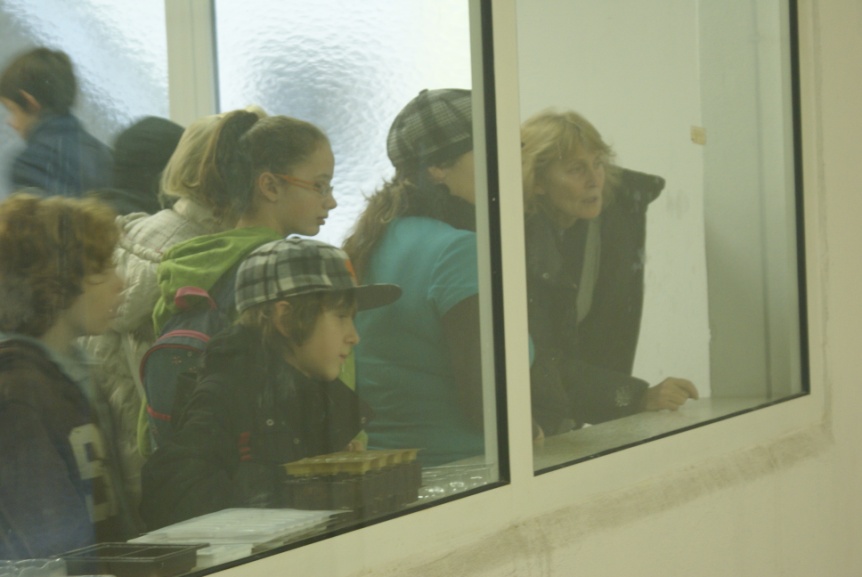 Výstava – Jan Kaplický
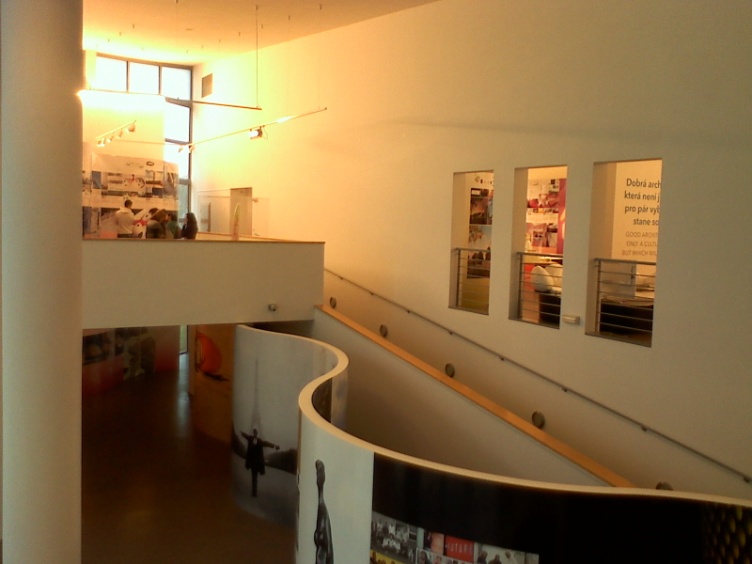 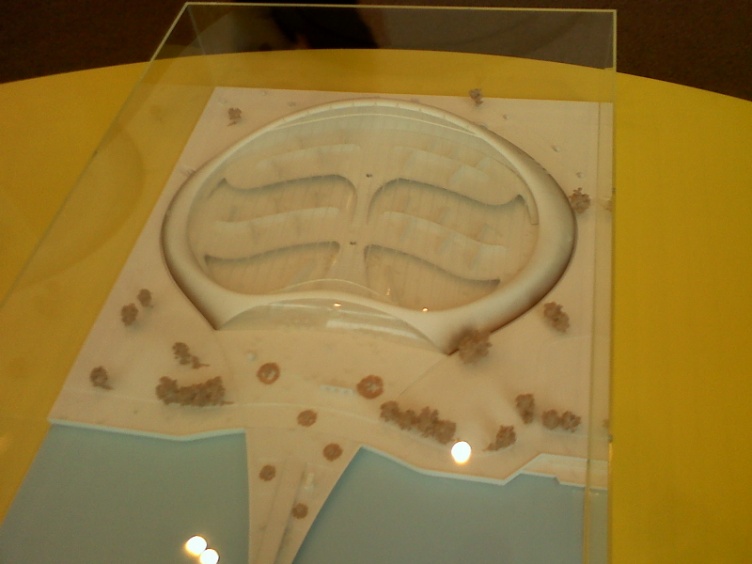 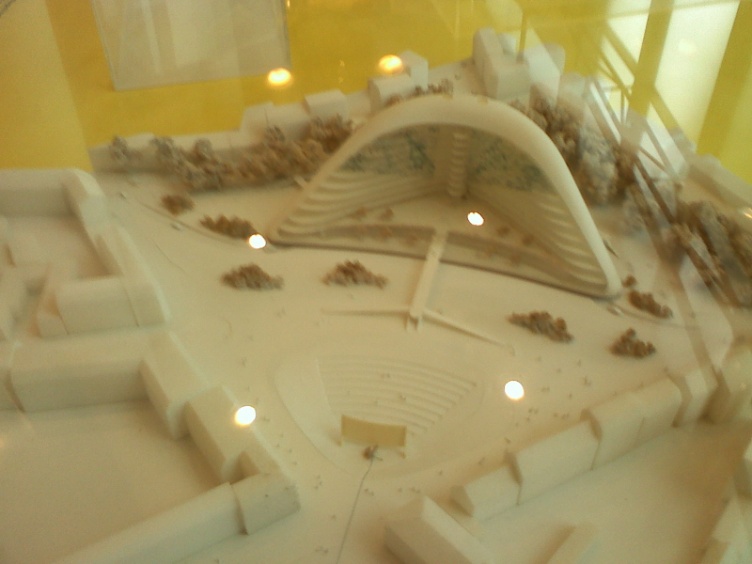 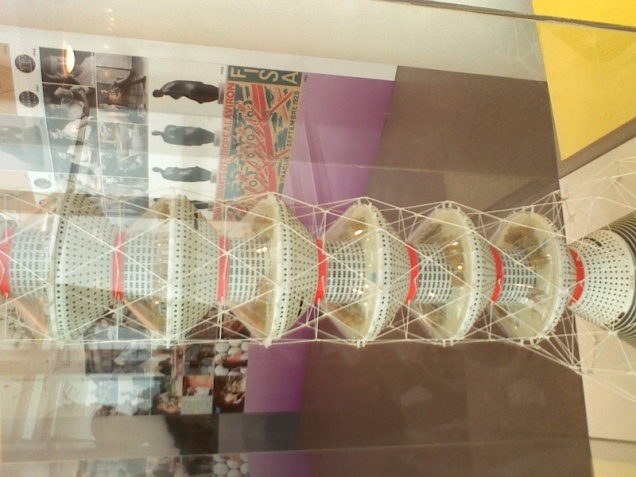 Imatrikulácie
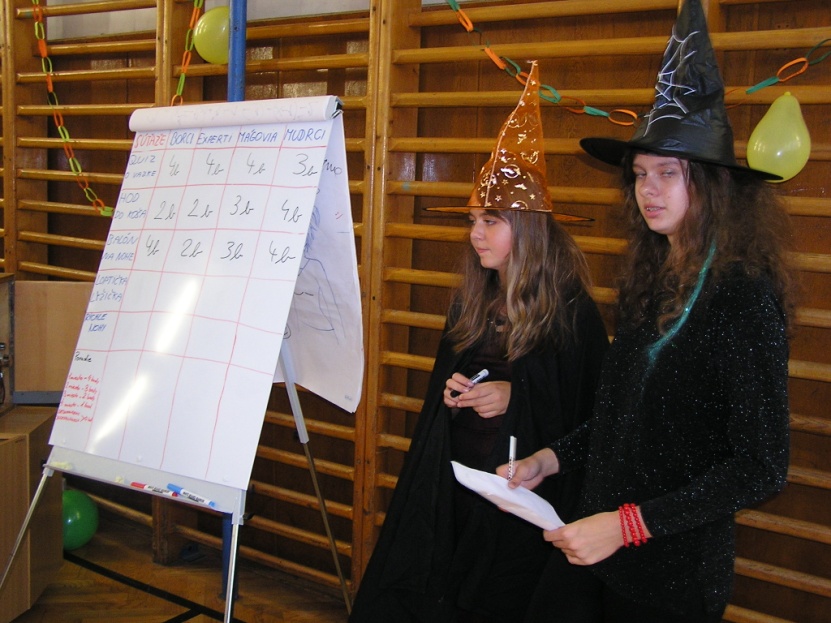 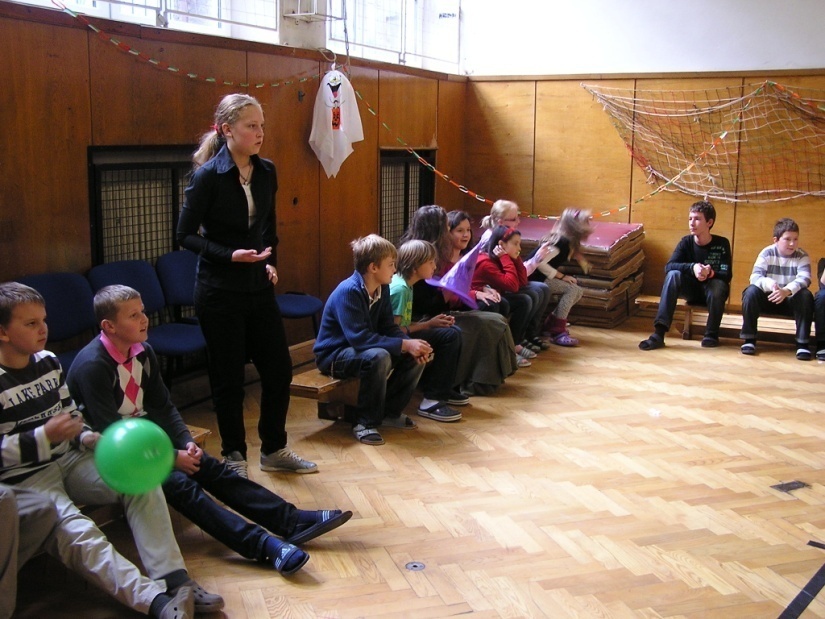 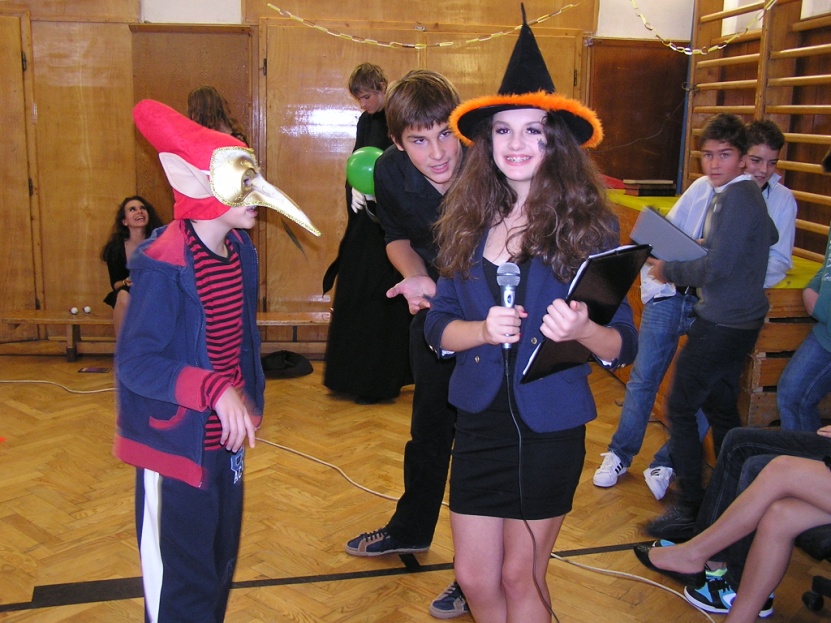 Opekačka na Kolibe
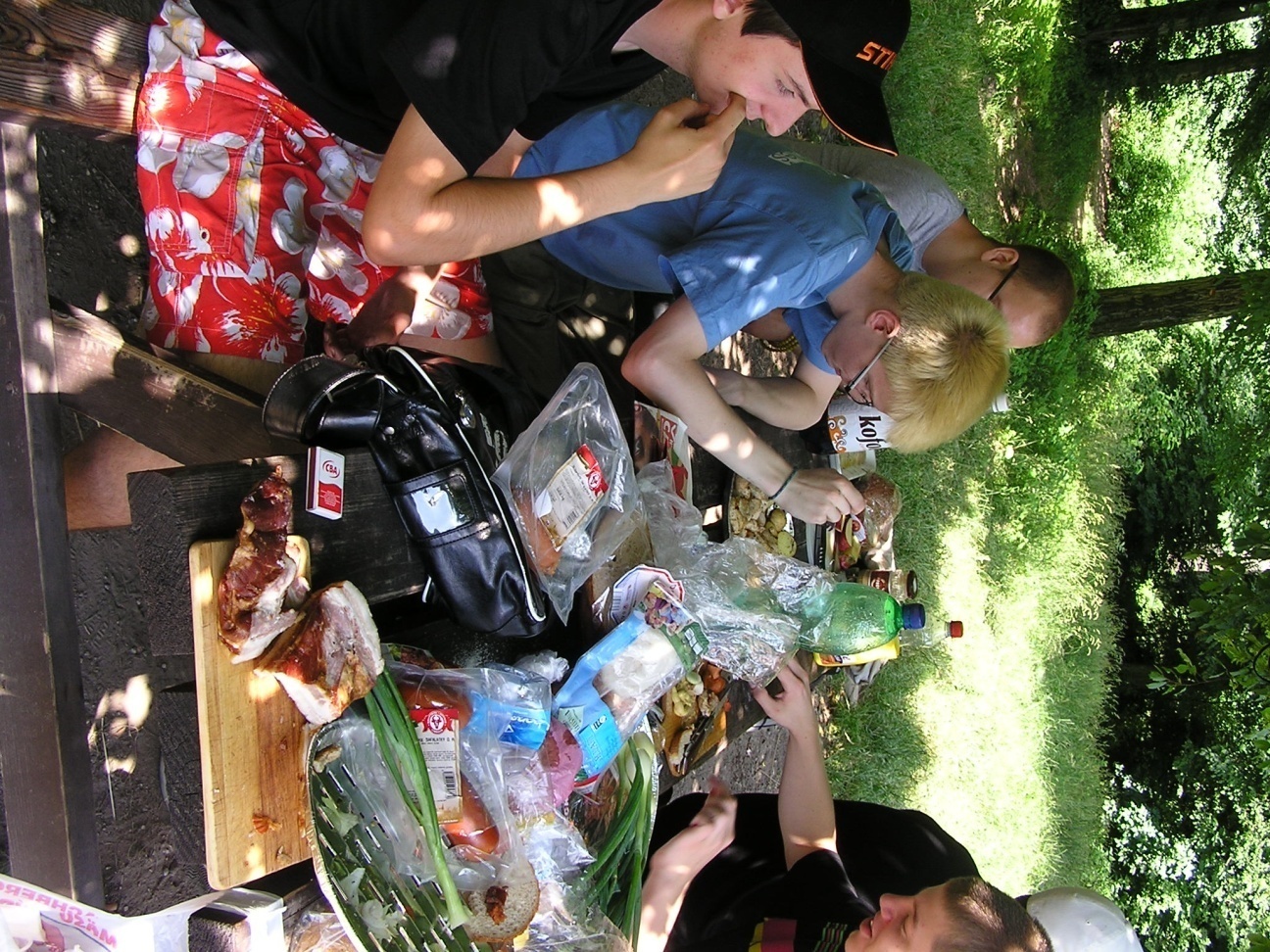 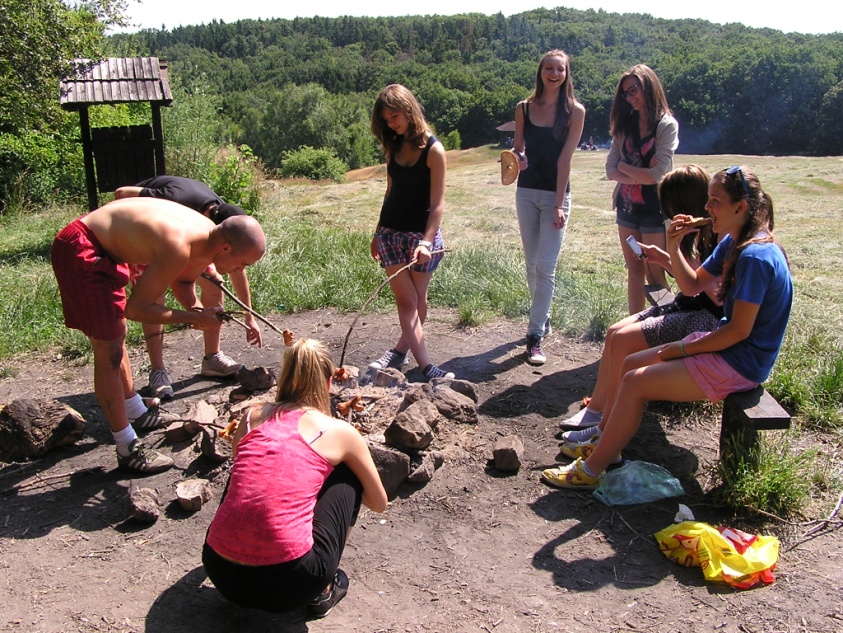 Exkurzia - Praha
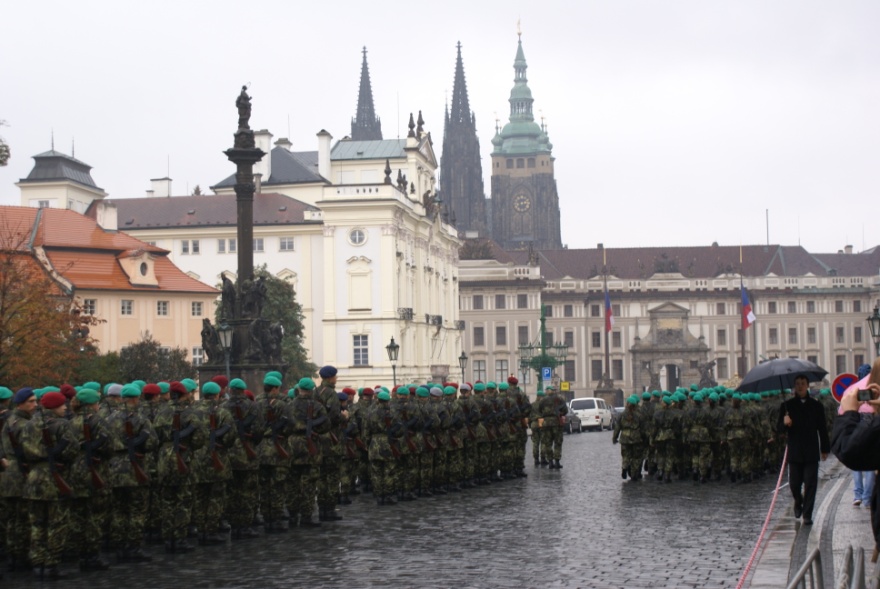 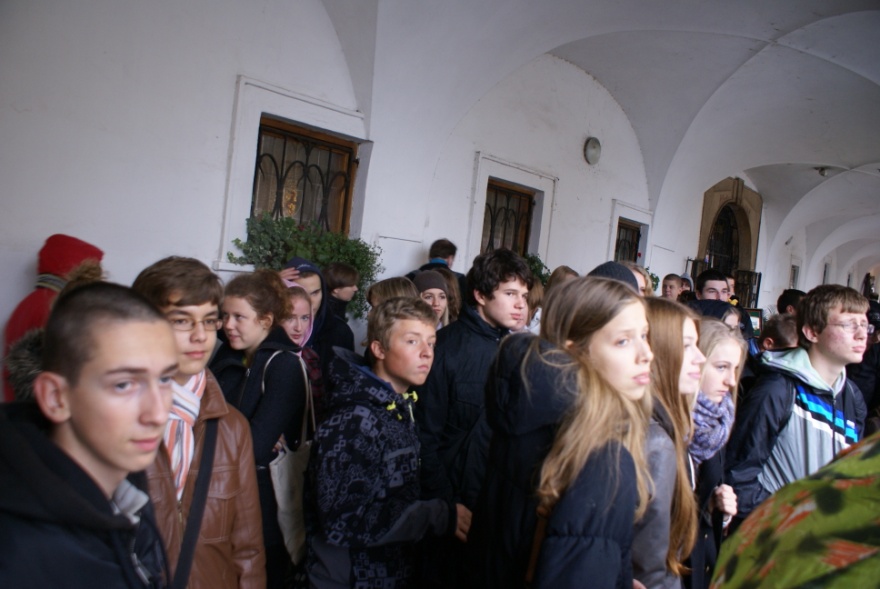 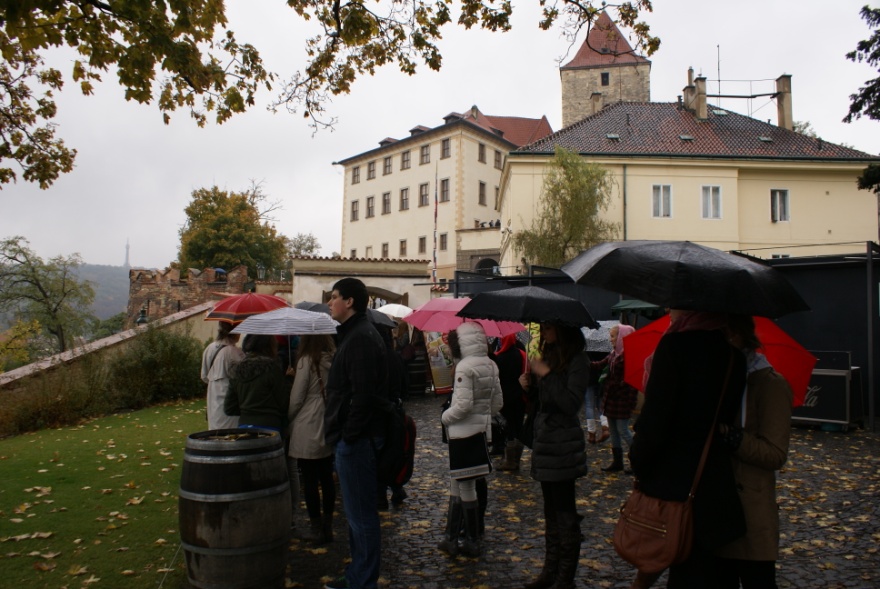 Účelové cvičenie
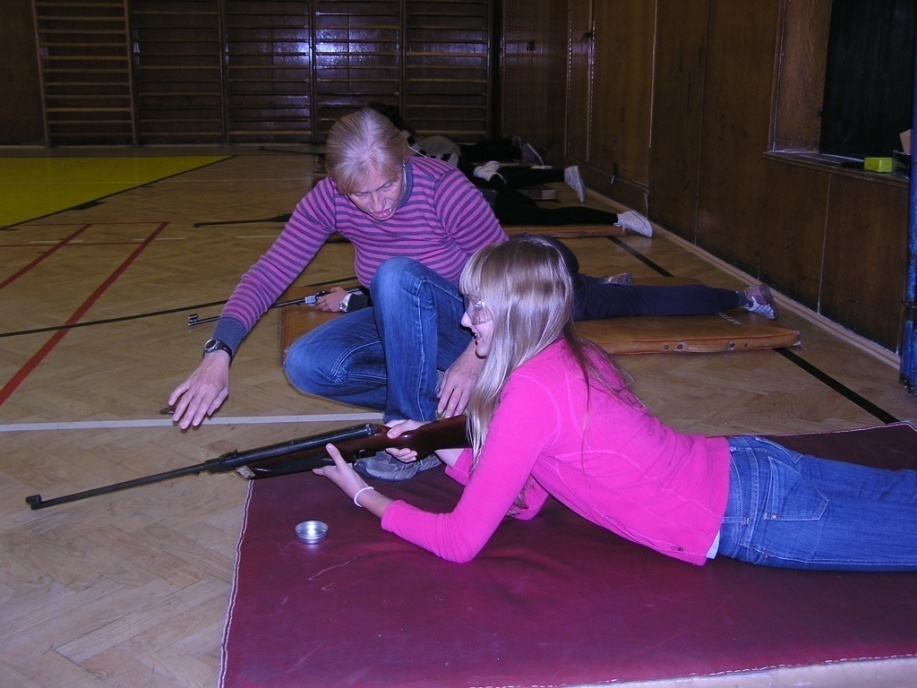 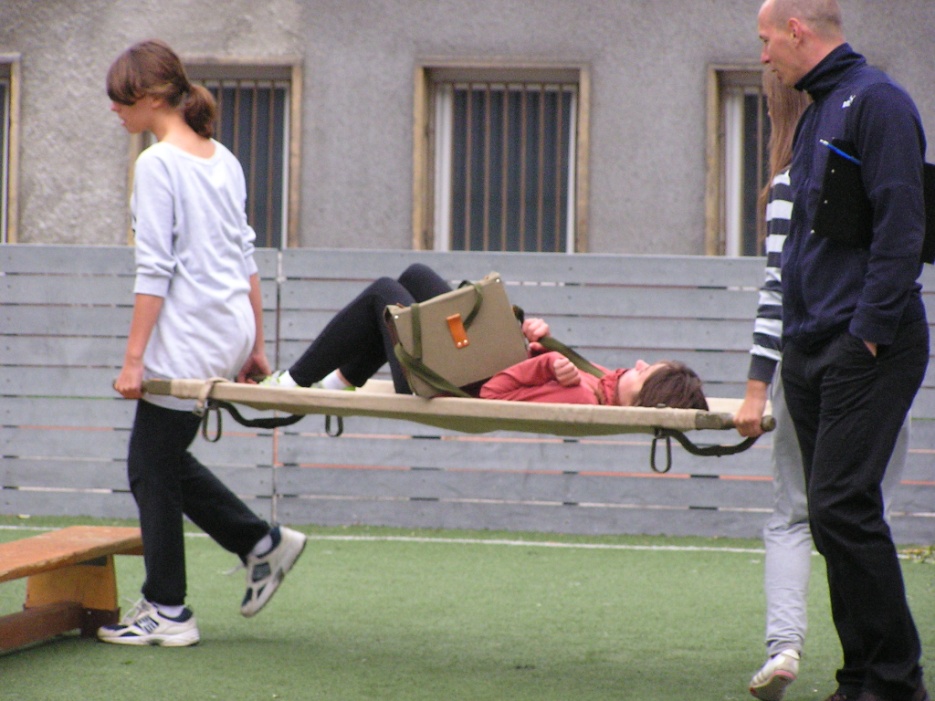